Vernieuwd Specifiek Diagnostisch ProtocolWiskundeproblemen en dyscalculie
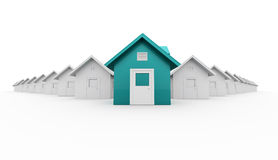 Doelen presentatie
Hoe kijken naar leerproblemen binnen Prodia?
Wat is nieuw? / klemtonen in Fase 0 en 1
Wat is nieuw? / klemtonen in Fase 2?
Wat is nieuw? / klemtonen in theoretische deel?

Vernieuwing & uitbreiding van vorig protocol Wisk
2
[Speaker Notes: Het is een grondige herwerking en uitbreiding van het vorige Protocol Wiskundeproblemen.]
Algemeen Diagnostisch Protocol = Ruggengraat
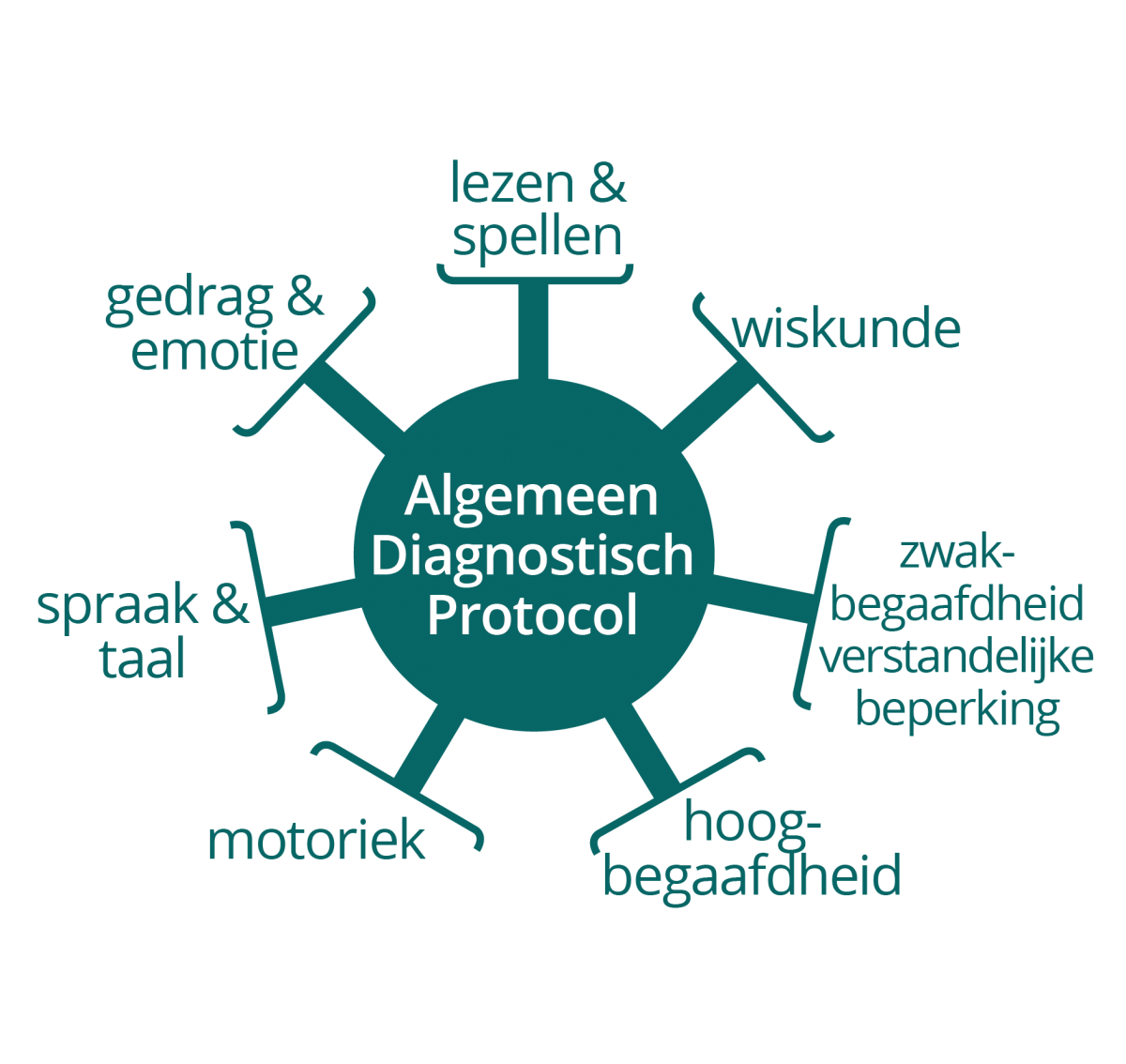 3
[Speaker Notes: Specifiek Protocol Wiskundeproblemen bouwt voort op het Algemeen Diagnostisch Protocol.]
Hoe kijken naar leerproblemen binnen Prodia?
Hoe kijken naar problemen?

Problemen bij het leren: Waarom een label?

Hoe zorg bieden bij leerproblemen?
4
Hoe kijken naar leerproblemen?
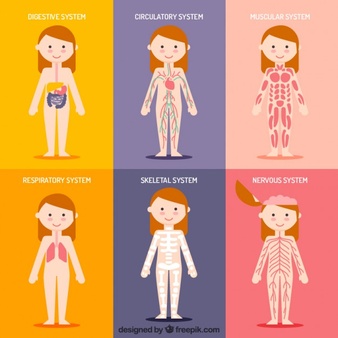 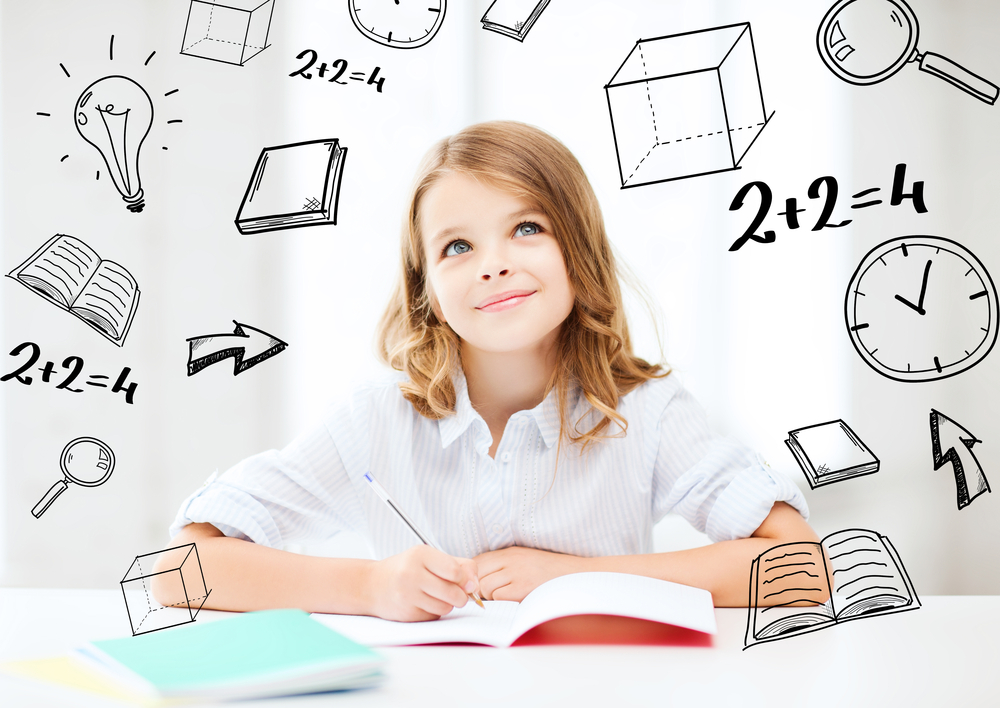 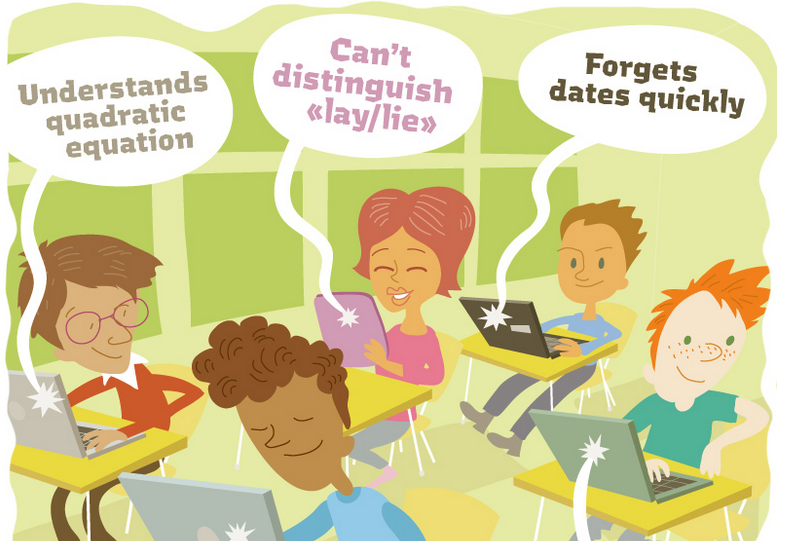 5
[Speaker Notes: Als we het functioneren van een leerling bekijken, dan kijken we naar de leerling als lichaam, als individu en als lid van de maatschappij.
We moeten in onze zorg en diagnostiek niet enkel rekening houden met wat de leerling kan / niet kan (activiteiten) en welke lichamelijke problemen (neurologisch, sensorieel…) hierbij spelen maar ook met wat dit betekent voor de participatie van de leerling aan de maatschappij (alle lessen kunnen volgen, een diploma kunnen behalen, een geschikte job uitoefenen…).]
Wat heeft de leerling nodig?
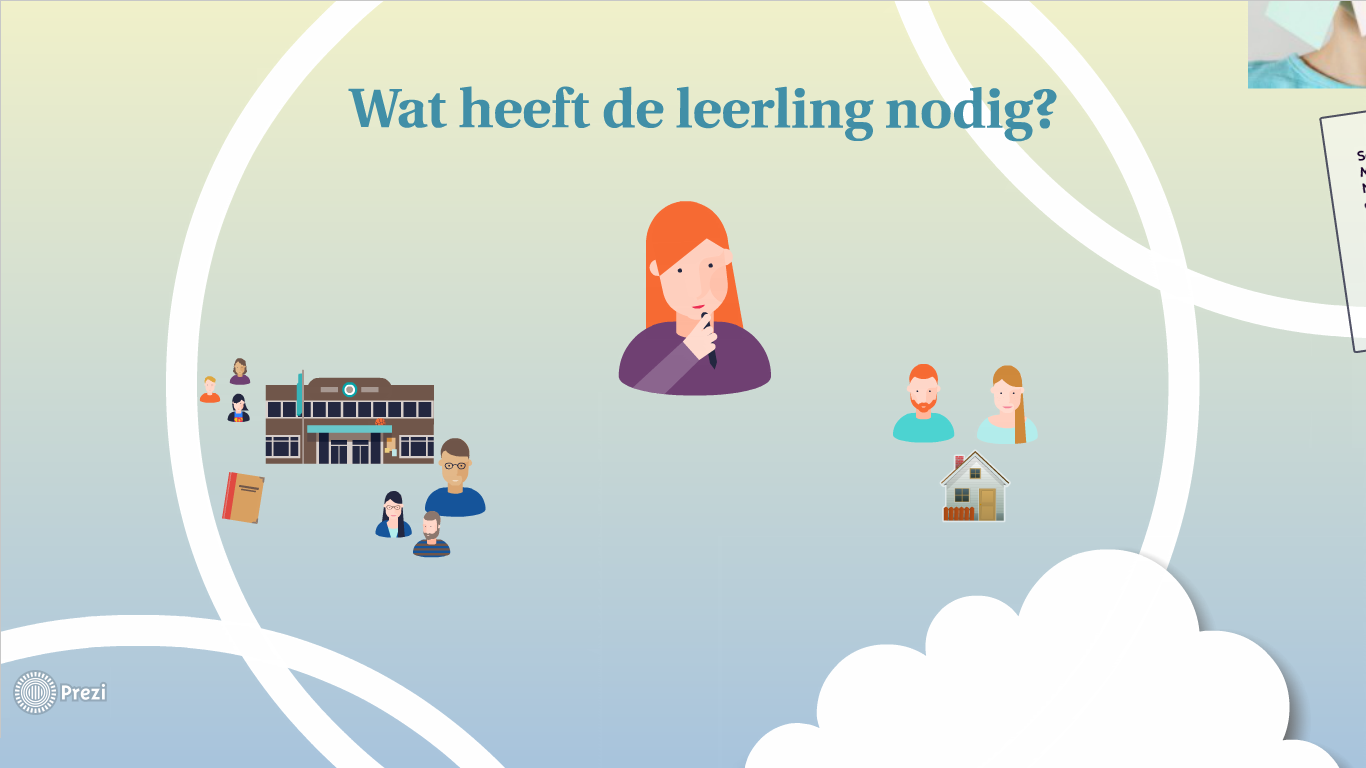 6
[Speaker Notes: We bekijken het functioneren van de leerling ook transactioneel:
In relatie tot zijn onderwijsleersituatie en thuissituatie
Wat heeft deze leerling in deze klas, bij deze leerkracht en deze zorgjuf in deze klasgroep, met deze ouders… nodig?]
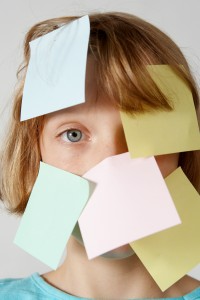 Leerproblemen: waarom een label?
Soms ‘erkenning’ of ‘opluchting’ (ont-schuldigen)

Mogelijke aanwijzingen voor (be)handelen

Noodzakelijke (maar niet voldoende) voorwaarde in M-decreet en  IJH/VAPH
7
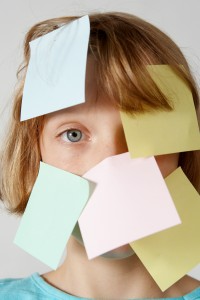 Naar een label-vrije diagnostiek?
Het stellen van diagnoses past binnen HGD als vanuit dit 
OVERZICHT 
link gelegd wordt naar  
UITZICHT
met doelen en behoeften van leerling, ouders en leerkracht(en)
8
[Speaker Notes: In een HGD-traject gaat de meeste aandacht uit naar indicerende hulpvragen.
Onderkennende en verklarende vragen worden meegenomen in de mate dat deze ons kunnen helpen bij het formuleren van de onderwijs- en opvoedingsbehoeften van de leerlingen.  
De nadruk ligt meer op handelen, en minder op labelen.]
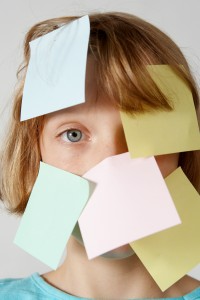 Hoe weegt CLB af?
Strategiefase:
Bespreken met teamgenoten
Gebruiken van als…danredenering

Checklist voor- en nadelen classificeren (Pameijer & Van Beukering 2015, Hfst 5 download 2.3)
9
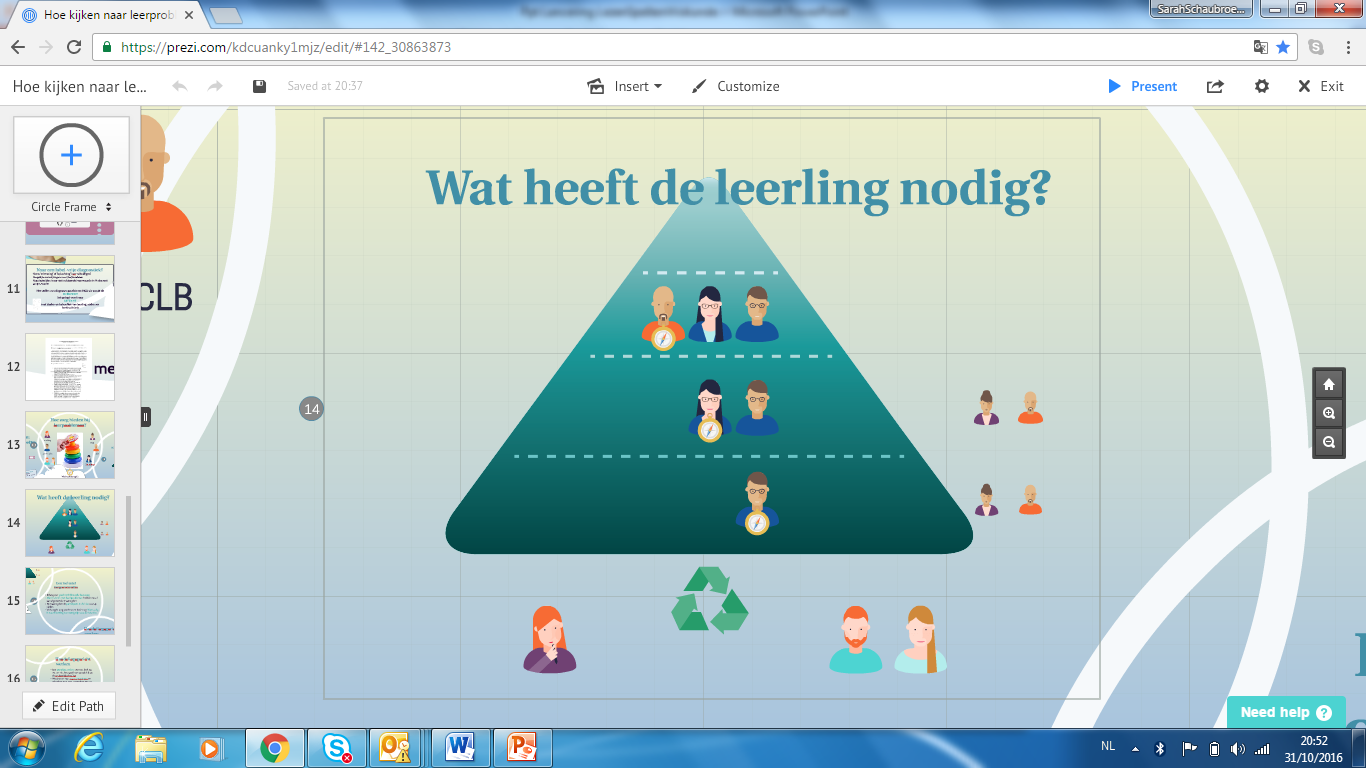 10
[Speaker Notes: Vertrekpunt = ‘wat heeft de leerling nodig?’ ipv ‘de leerling heeft na diagnose recht op ...’


Een leerling zit niet in een fase van zorg, het is de zorg die aan de leerling wordt gegeven die versterkt.
Fase 0: Leerkracht heeft regie (ondersteuning PBD, CLB)
Fase 1: Zoco/llbgl heeft regie, leerkracht doet ertoe (ondersteuning PBD, CLB)
Fase 2: CLB heeft regie, constructieve samenwerking met llbegeleider en leerkracht

In de zorg samenwerken met de leerling en zijn/haar ouders.]
Handelingsgericht werken
Een grondige analyse van wat leerling wel en niet kan, geeft een goede kijk op de onderwijsbehoeften. 
We streven naar succeservaringen en gebruiken positieve kenmerken van de leerling en zijn schoolomgeving.
We werken constructief samen met de leerling, ouders, school en eventuele externe diensten.
11
Een inclusief zorgcontinuüm
Belang van goed onderbouwde basiszorg
Alle kinderen met (leer)problemen hebben nood aan afgestemde maatregelen 
Bij maatregelen de participatie in de klas voorop stellen
Verhoogde zorg voedt brede basiszorg: Wat nodig is voor 1 leerling kan nuttig zijn voor de hele klas
12
[Speaker Notes: Indien er geen redelijke effecten zijn  van remediering dan wordt participatie belangrijker.]
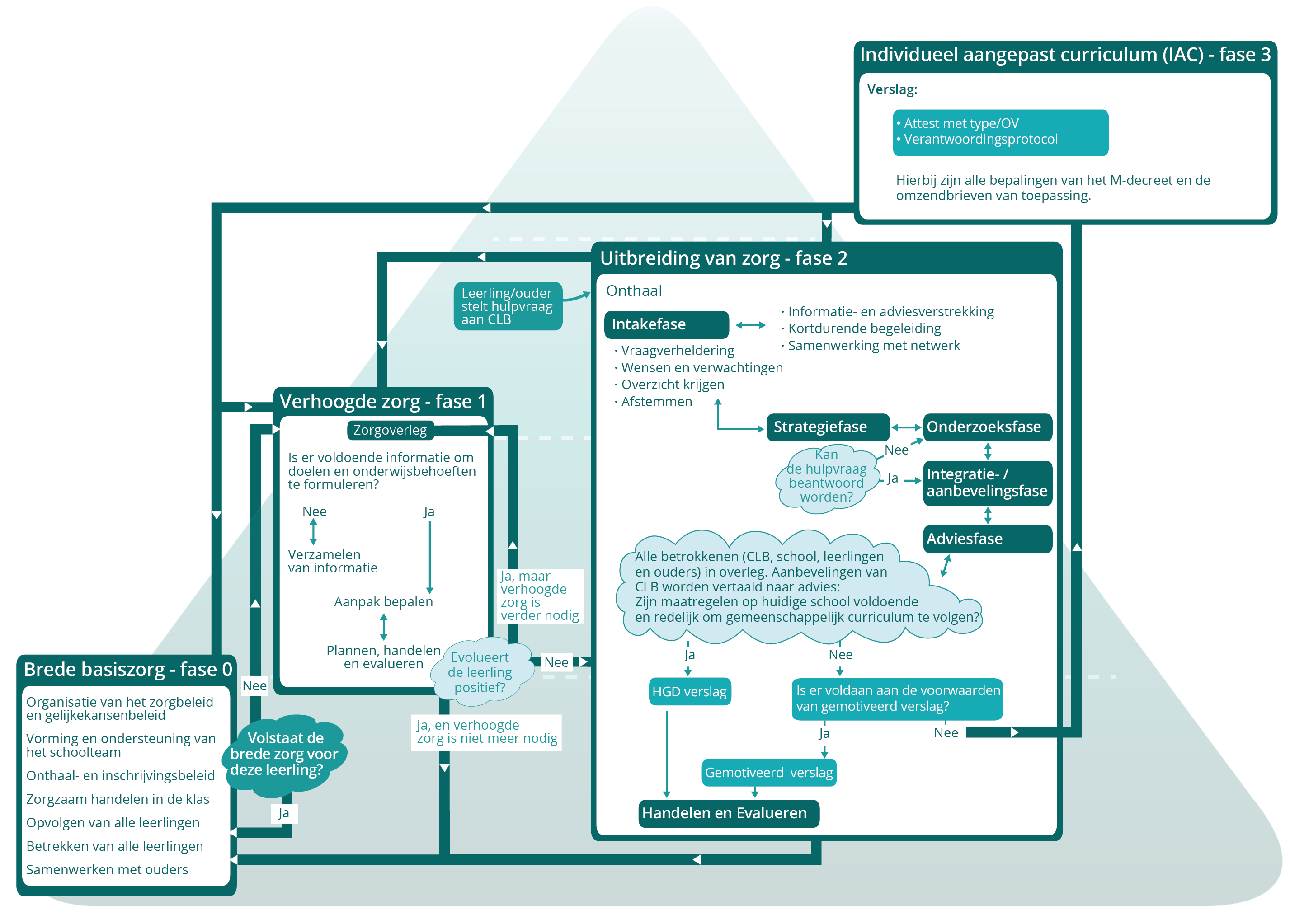 13
[Speaker Notes: Doorheen het protocol aan de hand van de nieuwe beslisboom]
Brede basiszorg
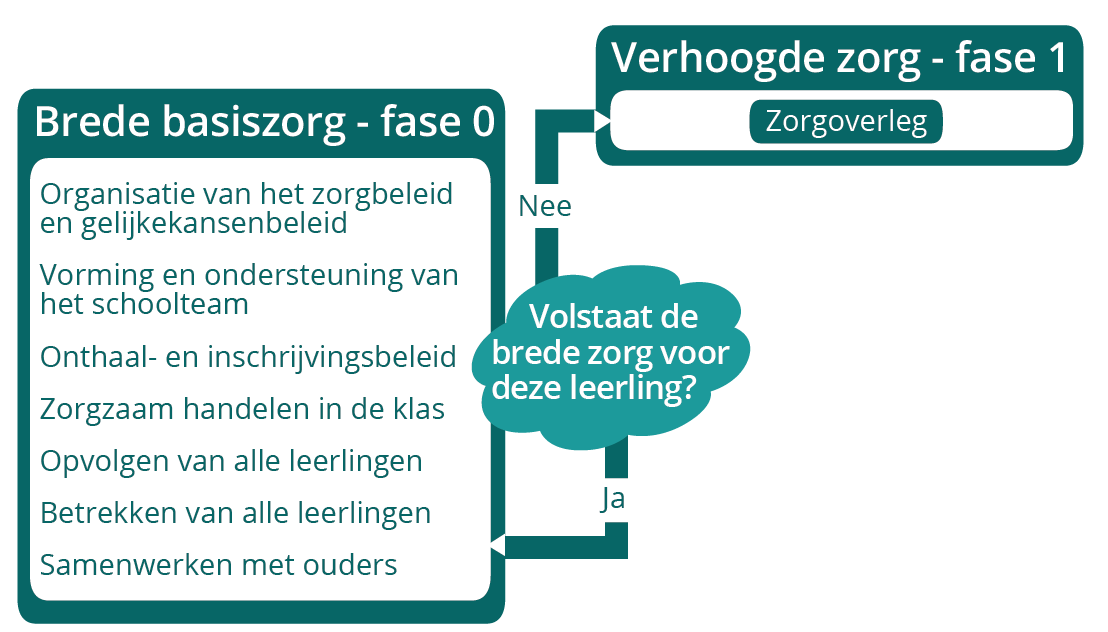 5
[Speaker Notes: Onthaal- en inschrijvingsmoment: hoe alert en georganiseerd is de school op het inwinnen/uitwisselen van de nodige informatie mbt een leerling met leerproblemen om ervoor te zorgen dat hij een goede start maakt?
Betrekken van alle lln: leerling mee verantwoordelijk maken voor zijn leerproces: samen leerdoelen stellen]
Brede basiszorg
Onthaal en inschrijvingsbeleid: wat bevragen rond wiskunde
Omvat alle aspecten van wiskunde voor alle leerlingen
Leerlijn loopt van kleuteronderwijs tot secundair onderwijs.
Binnen zorgzaam handelen in klas: hoe differentiëren en remediëren.
5
[Speaker Notes: Onthaal en inschrijvingsbeleid: bij schoolverandering aan de hand van overdrachtsdocument informatie vergaren, kennis hebben van de wiskundemethode van de vorige school , polsen naar wiskundige sterktes en wiskundeproblemen]
Bijlagen Wiskunde: Brede basiszorg
Bijlage 1: Instructie voor leerlingen met wiskundeproblemen

Bijlage 2 : Differentiërende instructievormen voor leerlingen met wiskundeproblemen

Bijlage 3 : Aanvulling krachtige leeromgeving

Bijlage 5 : Het handelingsmodel
16
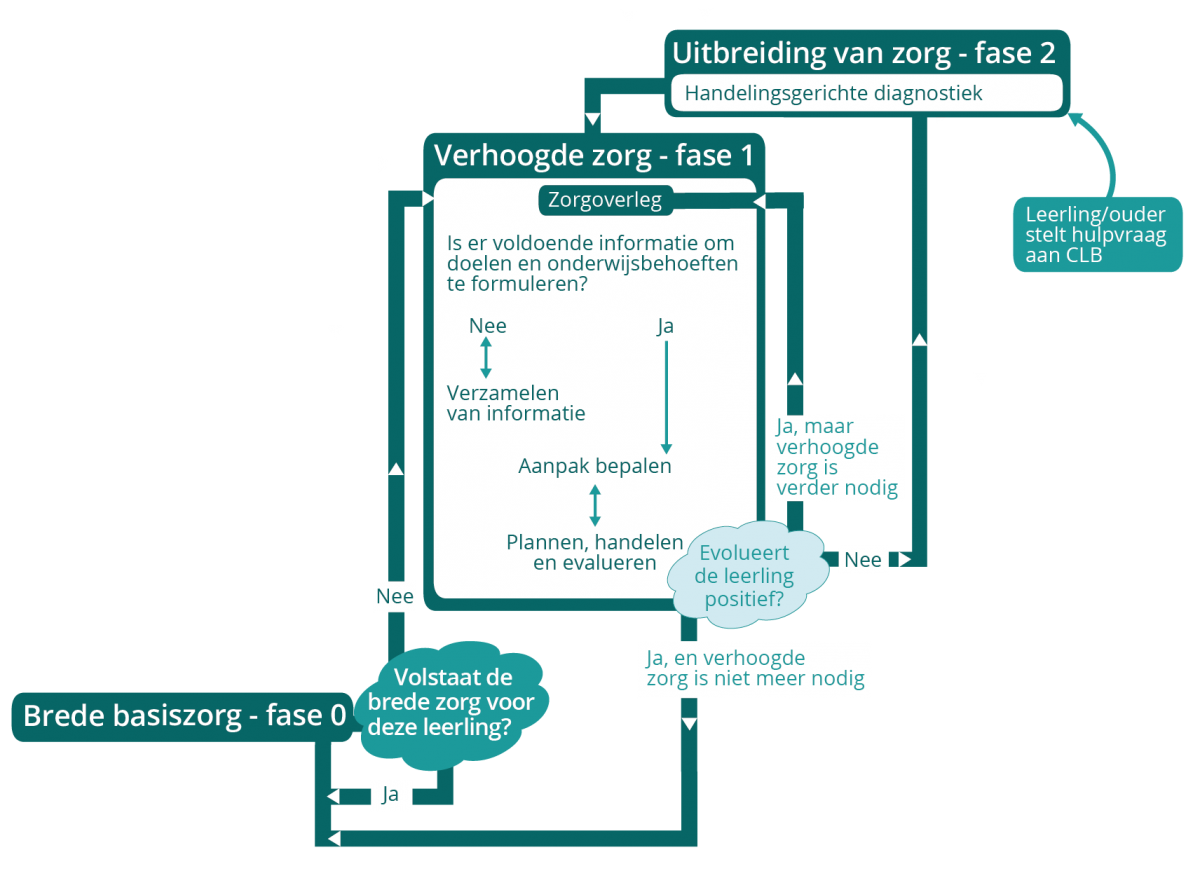 Verhoogde zorg
5
Verhoogde zorg
Leerkracht = eindverantwoordelijke
1. remediëren, 2. differentiëren +
3. compenseren, 4. dispenseren
Empowerment: maatregelen schuiven op van perspectief van leerkracht naar leerling 
Streven naar maximale participatie in de klas
Aanpak bepalen op basis van doelen, niet op basis van lijst met maatregelen
5
Verhoogde zorg: Maatregelen
Stimuleren en differentiëren
Remediëren: 
Intensiever, frequenter en gecombineerd cf. BBZ
Basisonderwijs: maximaal ontwikkelen van wiskundige competenties (ook in de laatste graad)
‘Goede’ remediëring bestaat uit combinatie van directe instructie en reflectie op strategiegebruik
5
[Speaker Notes: BBZ = brede basiszorg

Bijlage 6 van Protocol Wisk is besteed aan Remediëring, Bijlage 1 soorten Instructie voor leerlingen met wiskundeproblemen en Bijlage 2 aan Differentiërende instructievormen voor leerlingen met 
Wiskundeproblemen]
Verhoogde zorg: Maatregelen Wiskunde
Compenseren:
Wiskundige vaardigheden worden gemaximaliseerd door hulpmiddelen 
Leren gebruiken!
Leerling actief betrekken
Achterstand beperken -> participatie in klas
5
[Speaker Notes: Niet stoppen met remediëring omdat er nog leerwinst mogelijk is maar compenseren om motivatie voldoende hoog te houden.]
Bijlagen Wiskunde : Verhoogde Zorg
Bijlage 4 : Het drieslagmodel

Bijlage 6 : Remediëring

Bijlage 7 : RTI-model bij wiskunde

Bijlage 10 : Effecten bij het rekenen
21
Aan de slag vanuit fase 2 en de theorie
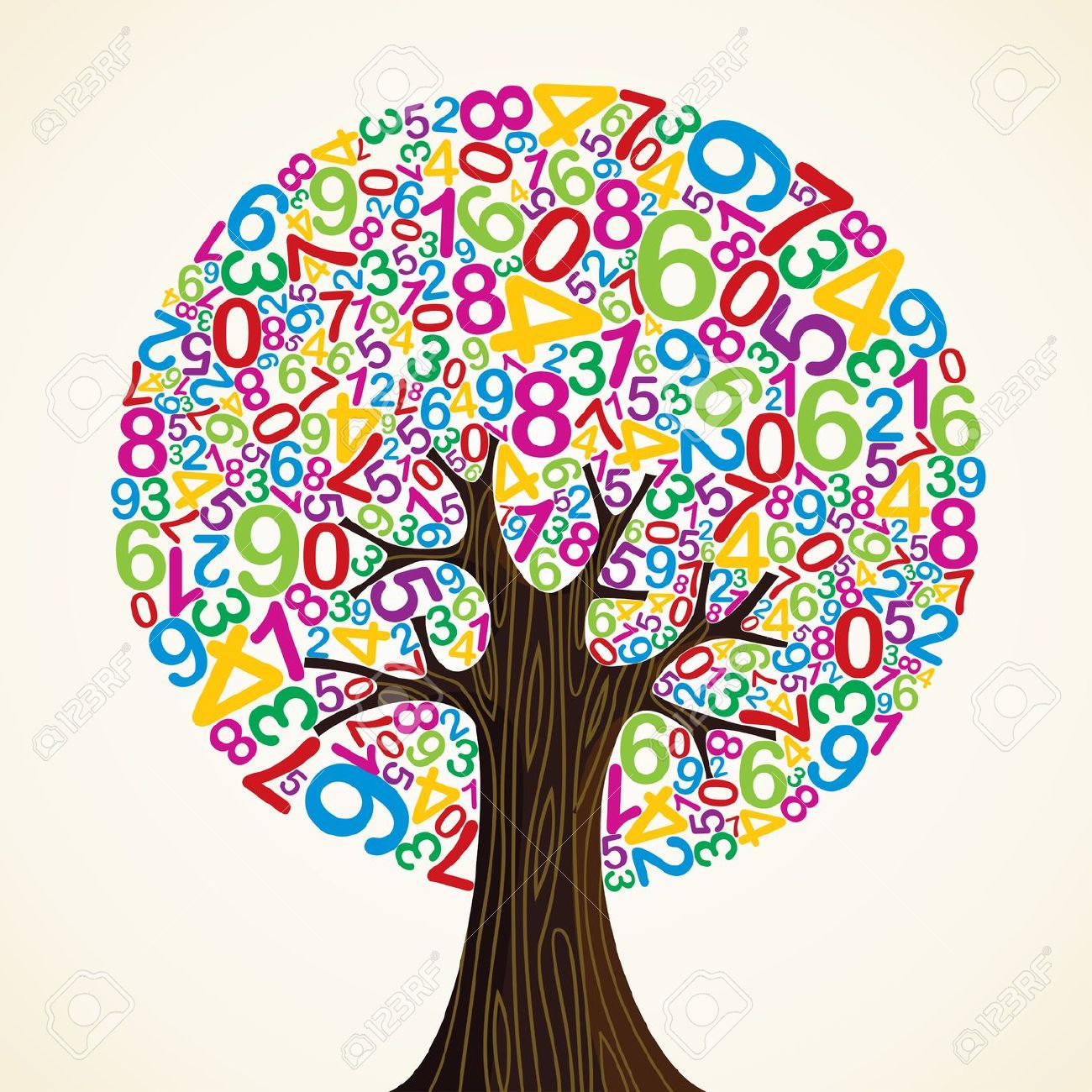 22
Uitbreiding van zorg
Krachtlijnen 
Brede intake, niet probleemspecifiek voor Wiskunde.
Indicerend, verklarend, onderkennend 
Dimensioneel en categoriaal
Functioneren leerling binnen context breed bekijken
positieve en ondersteunende factoren
participatieproblemen en socio-emotionele problemen
5
[Speaker Notes: Indicerend, alleen onderkennend en verklarend ifv formuleren van onderwijs- en opvoedingsbehoeften/aanbevelingen]
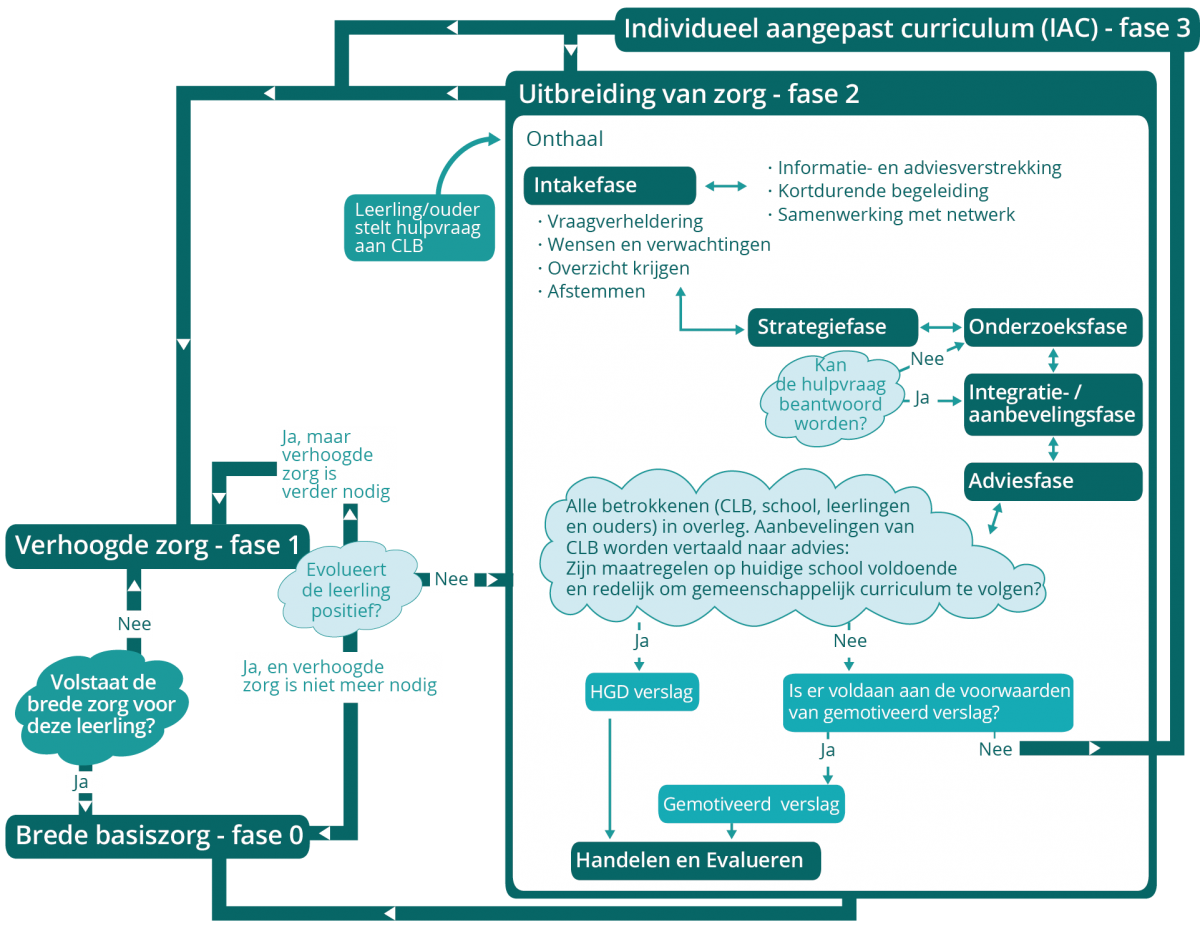 5
[Speaker Notes: Doel: focus op betere afstemming tussen onderwijsbehoeften en aanpak/ onderwijsleerproces]
Verschillen met vorig protocol Wiskunde:
Meer nadruk op het indiceren
 Opnemen van ICF-CY
 Strategiefase: clusteren volgens ICF → hypotheses
 Dimensionele classificatie → indiceren,  naast categoriale classificatie
 Verhogen van participatie van de leerling
 Eigenaarschap bij de leerling
25
[Speaker Notes: HGD-traject in functie van ondersteuning voor onderwijs- en opvoedingsbehoeften. We bouwen steeds voort op de wiskundige competenties die de leerling al beheerst.]
Bevraag breed en concreet in intake om in strategie goed te clusteren cf ICF-CY.
Intake en Strategie
Intake: niet probleemspecifiek, voldoende breed bevragen (snorkelen) en concreet in kaart brengen (duiken).
Strategie: wat ontbreekt voor beantwoorden hulpvraag? Voor verschillende (alternatieve) hypotheses beroep doen op verschillende SDP’s
Voorbeelden van hypothese, onderzoeksvragen, als…dan…
5
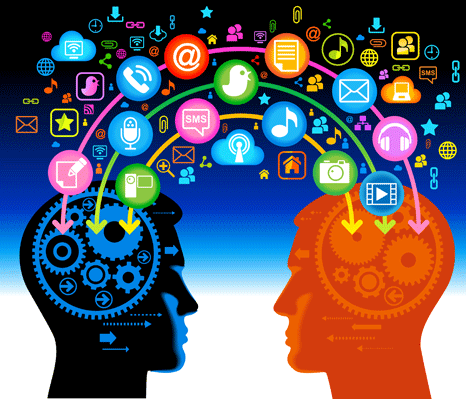 Wat onderzoeken conform 
ICF-CY
Onderzoek
Wat & hoe onderzoeken i.f.v. beantwoorden onderzoeksvragen.
Overzicht diagnostisch materiaal in toolkit
Diagnostische fiches in materialendatabank
5
Verschillen met vorig protocol Wiskunde:
Onderzoek wiskunde is breder dan testonderzoek

 Diagnose afhankelijk van relevante normgroep

 Categoriale classificatie: recent onderzoek wijst op een continuüm van ernstige wiskundeproblemen tot dyscalculie.
28
[Speaker Notes: Naast testonderzoek ook observatie van wiskunde in de klas en individueel (kwalitatief), want is gericht op opheffen van beperkingen tav de klasgroep.]
Onderzoeksfase: Hoe onderzoeken?
Gesprek: beleving, visie, informatie contextfactoren

Observatie: wat je ziet en hoort (leerling in context, leerling in testsituatie)

Analyse van beschikbare gegevens:

Aanpak uitproberen en effect nagaan: betrokkene als medeonderzoeker

Meting: onderkennend onderzoek
29
Verhogen activiteiten & participatie
via wat veranderbaar is
Integratie- en aanbeveling
Integratief beeld
antwoord op de onderzoeksvragen
ICF-CY
Doelen (prioriteren, SMARTi): Waar willen we naartoe?
Behoeften: Wat hebben leerling, leerkracht/school, ouders hiervoor nodig?
Aanbevelingen
5
Gezamenlijke taal voor opstellen, plannen en evalueren aanpak
AdviesHandelen & evalueren
Vaak maatregelen opgevolgd op school.
Meer informatie bij
Fase 1: Onderwijs- opvoedings- en ondersteuningsbehoeften en aanpak bepalen
Bijlage 4 : Het drieslagmodel
Bijlage 6 : Remediëring
Bijlage 7 : RTI-model bij wiskunde
5
Individueel Aangepast Curriculum
Onderwijsbehoeften leerling met wiskundeproblemen of dyscalculie vragen doorgaans geen aanpassingen die onvoldoende of disproportioneel zijn. 

Hoe ga ik na of een leerling Buitengewoon Onderwijs voldoet aan de criteria dyscalculie?
zie Bijlage: Dyslexie/dyscalculie voor leerlingen met een verslag in BuO
32
Theoretisch deel
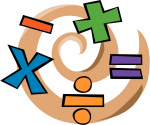 Relevante ontwikkelingsaspecten en verschijningsvorm
Definities en begrippen
Classificatie
Etiologie
Positieve aspecten en ondersteunende factoren
33
Theoretisch deel: verschillen met vorig protocol Wiskunde
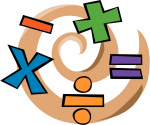 vroeger ‘Klinisch beeld’ → Relevante ontwikkelingsaspecten en verschijningsvorm
Definities en begrippen: terminologie
Classificatie: dimensionele
Positieve aspecten en ondersteunende factoren

Bijlagen
34
Relevante ontwikkelingsaspecten en verschijningsvorm
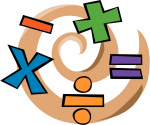 Mogelijke problemen bij het leren rekenen
Kleuterleeftijd: 
telvaardigheden, seriatie en classificatie
rekentaal en visueel-ruimtelijke problemen
vergelijken van hoeveelheden (getalgevoel)
Lagere school:
1e signalen van minder evidente rekenontwikkeling zijn zeer divers
1e leerjaar: vergelijken van ‘getallen’ heeft voorspellende waarde
35
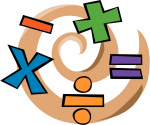 Mogelijke problemen bij leren rekenen
Lagere school:
lezen & interpreteren van cijfers en symbolen
verschillen in frequentie en nauwkeurigheid van toepassing van strategieën
maar verschillen verminderen met toenemende leeftijd en ervaring
inzicht getalstructuur/getallenstelsel en getallenas
rekenprocedures
rekenfeiten
36
Relevante ontwikkelingsaspecten en verschijningsvorm
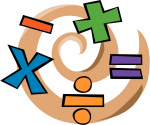 Dyscalculie
Uitval op minstens een van de twee eerstgenoemde gebieden:Meestal uitval op twee of drie gebieden:
automatiseren van rekenfeiten
onthouden en accuraat uitvoeren van rekenprocedures
getallenkennis
37
Relevante ontwikkelingsaspecten en verschijningsvorm
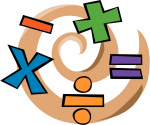 Dyscalculie
 twee subtypes:
procedurele dyscalculie en
semantische geheugendyscalculie

Beide subtypes: dikwijls problemen met getallenkennis
38
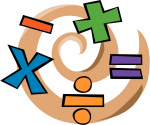 Dyscalculie
schijnbaar verworven vooruitgang
in secundair onderwijs,
minder vlot rekenen, trager
last met nullen, komma’s, breuken, grote getallen
(procedurele)fouten wegens zwakke rekenfeiten
moeite met combi-taken en temporekenen
Effect op andere vakken: ook aardrijkskunde, geschiedenis, mechanica, elektriciteit …
39
Theoretisch deel : Classificatie
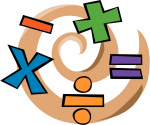 Dimensionele classificatie 

ICF: 
een wiskundeprobleem wordt breder bekeken dan louter zwakke wiskundevaardigheden

 samenhangende cognitieve vaardigheden

 relatie met andere beïnvloedende factoren en betrokken vaardigheden wordt direct belicht
40
Dimensionele classificatie ICF: wiskunde
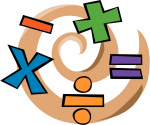 Activiteiten en participatie
Leren en toepassen van kennis
Basaal leren
Leren van rekenen
Ontwikkelen van cijfer- en symboolherkenning
Leren tellen
Basale rekenvaardigheid

 Toepassen van kennis
Rekenen
Toepassen van eenvoudige rekenvaardigheid
Toepassen van complexe rekenvaardigheid
41
Dimensionele classificatie ICF: wiskunde
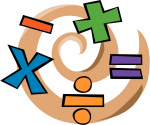 Activiteiten en participatie

Algemene taken en eisen
 Ondernemen van een enkelvoudige taak
 Ondernemen van complexe enkelvoudige taak
 Ondernemen van meervoudige taken
42
Definitie en Criteria Dyscalculie
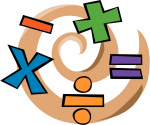 Dyscalculie = stoornis gekenmerkt door hardnekkige problemen met het vlot/accuraat oproepen van rekenfeiten en/of het leren en vlot/accuraat toepassen van rekenprocedures

Prodia volgt criteria Netwerk Leerproblemen Vlaanderen
Criteria
Achterstand (< pc 10) tegenover relevante normgroep
Hardnekkigheid: min 6 maanden kwaliteitsvolle remediëring
Exclusiviteit (mild)
43
[Speaker Notes: Voor definitie: ‘Dyscalculie: standpunt van onderzoekers in Vlaanderen en Nederland’, Logopedie, 23(4), VVL, 2010  Desoete A., Ghesquière P., De Smedt B., Andries C., Van den Broeck W., Ruijssenaars W., 

Voor Criteria: Netwerk Leerproblemen Vlaanderen


Het is een beschrijvende definitie en zegt dus niets over de oorzaak]
Theoretisch deel : Classificatie
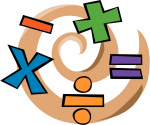 Categoriale classificatie = labelen

Comorbiditeit: 50% ook bijkomende spellingstoornis, 17-50% ook leesstoornis, 25% ook motorische stoornis (DCD)

Prevalentie: 2-8%
44
Theoretisch deel : Etiologie
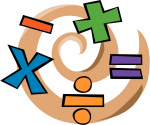 Categoriale classificatie

 Verklaring? Ondersteunende factoren?
Ontstaan is multifactorieel proces

Dyscalculie ontwikkelt zich wanneer een aantal ongunstige genetische, persoonlijke en omgevingsfactoren elkaar in een complexe wisselwerking zodanig beïnvloeden dat een zeer zwakke rekenvaardigheid het gevolg is.
45
Theoretisch deel : Etiologie
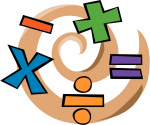 Cognitieve verklaringsmodellen

 number-sense-hypothese
 tekort in metacognitieve kennis en vaardigheden
 problemen in werkgeheugen en de executieve functies
 stoornissen in het ophalen van gegevens uit het langetermijngeheugen
 verstoringen van het visueel-ruimtelijk functioneren
 problemen met de verwerkingssnelheid
46
Tools
Leeskompas Brede Basiszorg 

Leeskompas Verhoogde Zorg
5
Ervaringen
Heb je er al gebruik van gemaakt?
Hoe zou je er (meer) gebruik van kunnen maken?
5
49